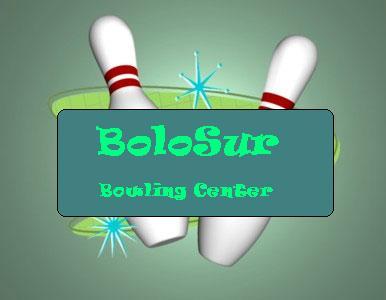 Proyecto de 
Creación De una Sala de Bolos En el 
Sur de la ciudad De Guayaquil
¿Qué ofrece el Proyecto?
Excelente Servicio

Tecnología de Punta

Diversidad
Excelente Servicio
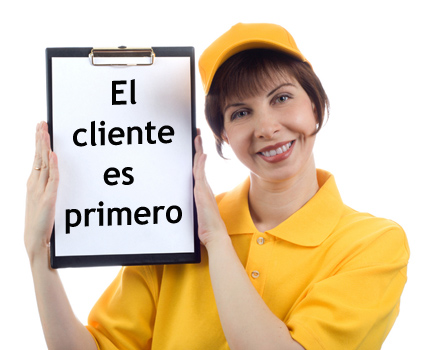 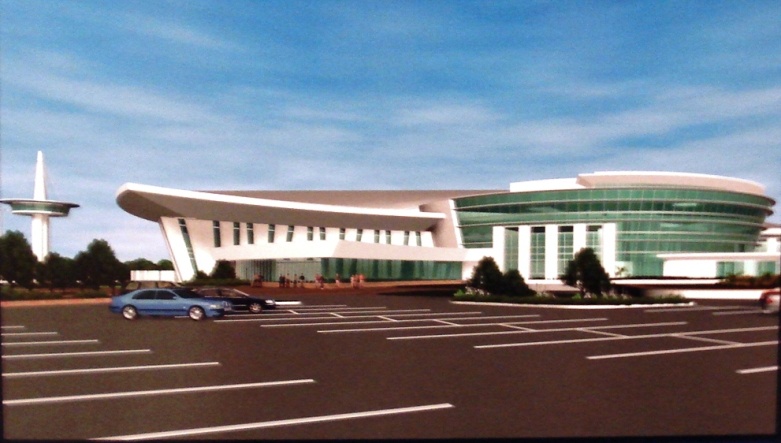 Tecnología de Punta
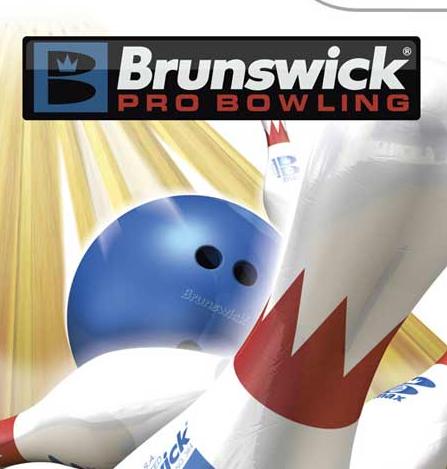 Diversidad
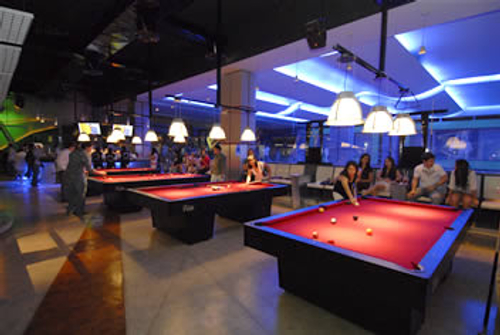 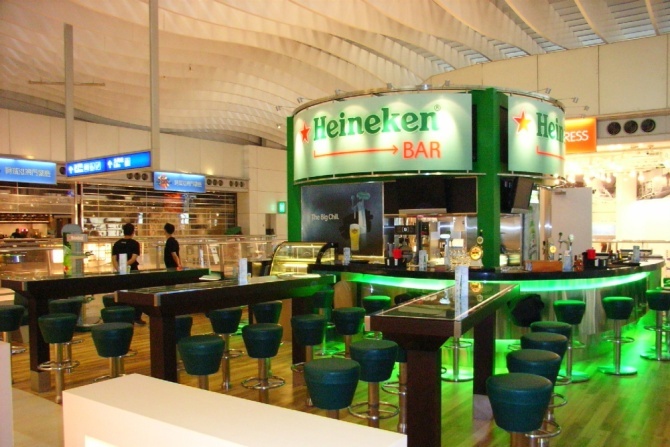 Organigrama
Líneas al año
Capitulo 2
Al ser no ser una empresa productora, sino que ofrece un servicio no contamos con Costos de Producción.
 
Sin embargo, se manejan costos fijos.
Costos Fijos
Costos Fijos
Estudio Técnico
Como nuestro proyecto es ofrecer un servicio, no contamos con proceso productivo.
Para determinar los antecedentes económicos del estudio técnico, nos basamos solo en la valoración de las inversiones.
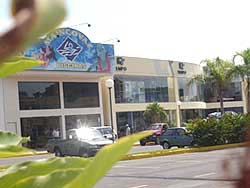 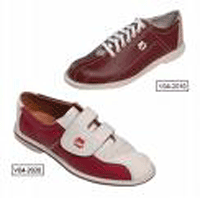 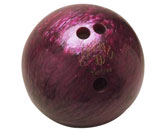 Estudio Técnico
Estudio Técnico
Estudio Técnico
Estudio de Localización
Para determinar la localización del local utilizamos el Método Cualitativo por Puntos

 Medios y Costos de Transporte
 Cercanía del Mercado
 Disponibilidad y Costos de Terrenos
 Disponibilidad de servicios básicos y otros suministros
Capitulo 3
Tomando en cuenta que el precio viene dado por el mercado: $ 2.00 por persona en línea de juego.
Estimamos que la demanda insatisfecha en el sector Sur de la ciudad es de 399.130 personas.
Como somos una empresa nueva para empezar vamos a cubrir el 70% de la misma.
Demanda Estimada
Los datos de porcentajes fueron tomados de los resultados obtenidos en las encuestas del Estudio de Mercado.
Ingresos por Línea Consumida
Para nuestro proyecto determinamos un número de 6 personas por línea de juego.
Ingresos por Línea Consumida
Otros Ingresos
Flujo de Caja
Flujo de Caja en Excel
Payback Periodo de Recuperación de Capital
Escenario Optimista
Escenario Medio
Escenario Pesimista
Grafico de Variaciones